Presentation to the INTOSAI Working Group on IT AuditSystems assurance and data analytics for continued audit quality and improved efficiency of audits18 April 2018
Public Sector: Drivers to change
Contestability Reform
Shared Services Reform
Public Management Reform
Digital transformation of government information and services, making them simple, clear and fast.
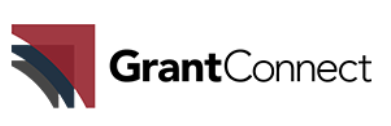 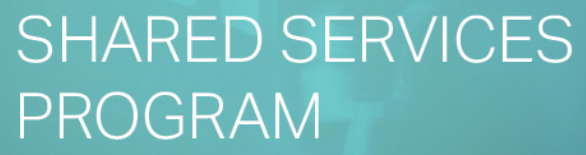 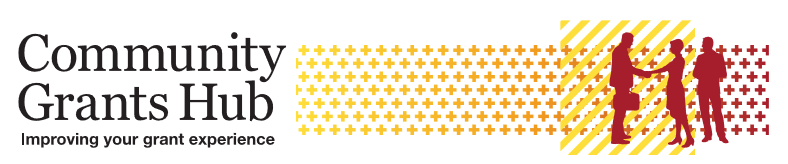 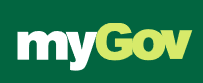 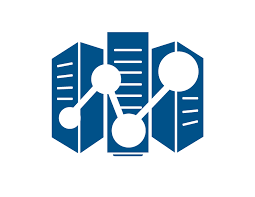 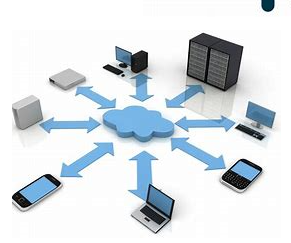 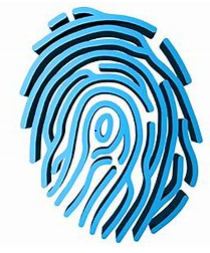 Data sharing between Government agencies
Public data policy
Audit Sector: Drivers to change
New technology and tools used at all layers in the IT Audit domain
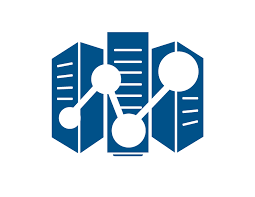 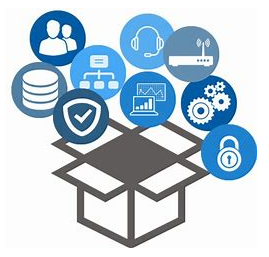 Provide views on IT controls within and across agencies
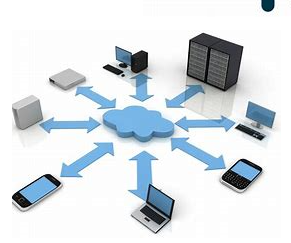 Identify & evaluate quickly
Leverage technology & tools
Leverage our ‘Digital Natives’ – Linking analytical/critical thinking skills to higher IT capabilities, ability to collect, transform and provide insights through data analysis while have sound knowledge of the business environment in which we are auditing
IT Audit in the ANAO
The ANAO’s newly established Systems Assurance and Data Analytics (SADA) Group
To deliver quality and create value as  trusted IT audit and data specialists  to enable our business groups to deliver higher quality with increased efficiencies.
Financial statement audits (25,000 hrs)
Performance audits and Assurance reviews (5,000 hrs)
Data analytics-related work (5,000 hrs)
New areas of focus - Information reports and performance statements
SADA is currently split into two sections: 
Systems Assurance, which includes the systems and controls work (ITGCs, applications and cyber security audits); and 
Data analytics, which is currently involved both in supporting performance and financial audits, and in supporting the implementation of the Data Analytics Strategy
Systems Assurance and Data Analytics Group
Our purpose has been expanded to include …. contributing to the better use of technology and tools to deliver outcomes in the ANAO.
Our priorities
Implement the new business model.
Continue to deliver high quality systems assurance and data analytics services.
Provide meaningful insight into audit products through the timely identification and communication of risks relevant to ANAO reports and Parliament.
Develop the ANAO Data Analytics Strategy.
Increase staff skills development in new technology and tools.
New or expanded areas of support
Advanced data analytics-related work
Information reports
Performance statements
Traditional areas of support
Financial statement audits  
Performance audits and Assurance reviews  
Data analytics-related
Maintaining Quality
Capacity to innovate
Public sector audit
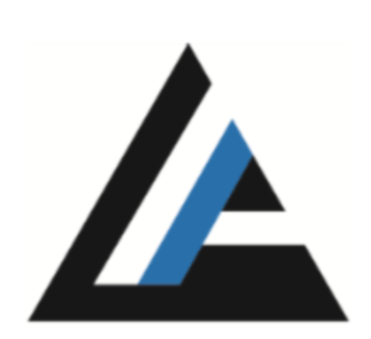 Private sector audit
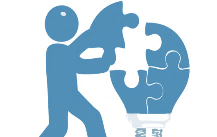 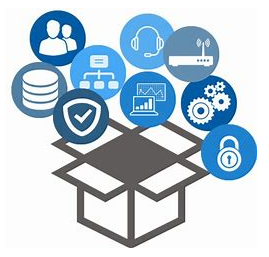 Our  SADA business
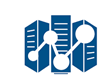 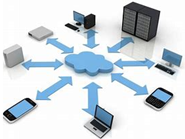 Audit quality in a digital world
Objectives 	
A strategic framework for all data analytics work. 
A governance framework that ensures that the implementation of data analytics is sustainable, maximises investment and integrates into the ANAO’s audit planning, execution and reporting processes. 
Anticipate and respond to changes in how data and information is produced, collected and consumed. 
Implement effective systems for collecting, classifying and interpreting data and information. 
Provide technology systems and tools that enhance auditors’ skills and support data analytics research and innovation. 
Provide a secure IT environment that ensures data privacy and integrity and mitigates security threats.
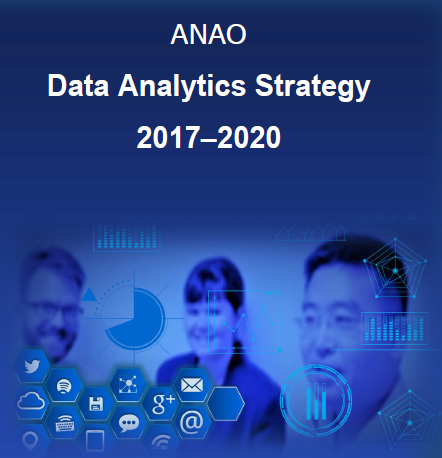 Re examine traditional approaches
Embed into existing FS processes
Ensure alignment to audit standards
Incorporated into workforce plan
Re-design or re-align audit procedures
Define our data universe
Embed across all audit & assurance activities
Data and Analytics  ~ Quality and Efficiencies ~
Data aggregation & analysis that:
enhances risk identification in audit approach; and
informs risk selection across audit and assurance activities
Top down/Bottom up risk assessment and analysis
Data driven insights to assist in audit focus
Improved integration of data and analytics into risk assessment and audit procedure phases
Foster collaboration
Increase transparency and understandably in reporting
Increasing the reusability, sharing and understanding of available data